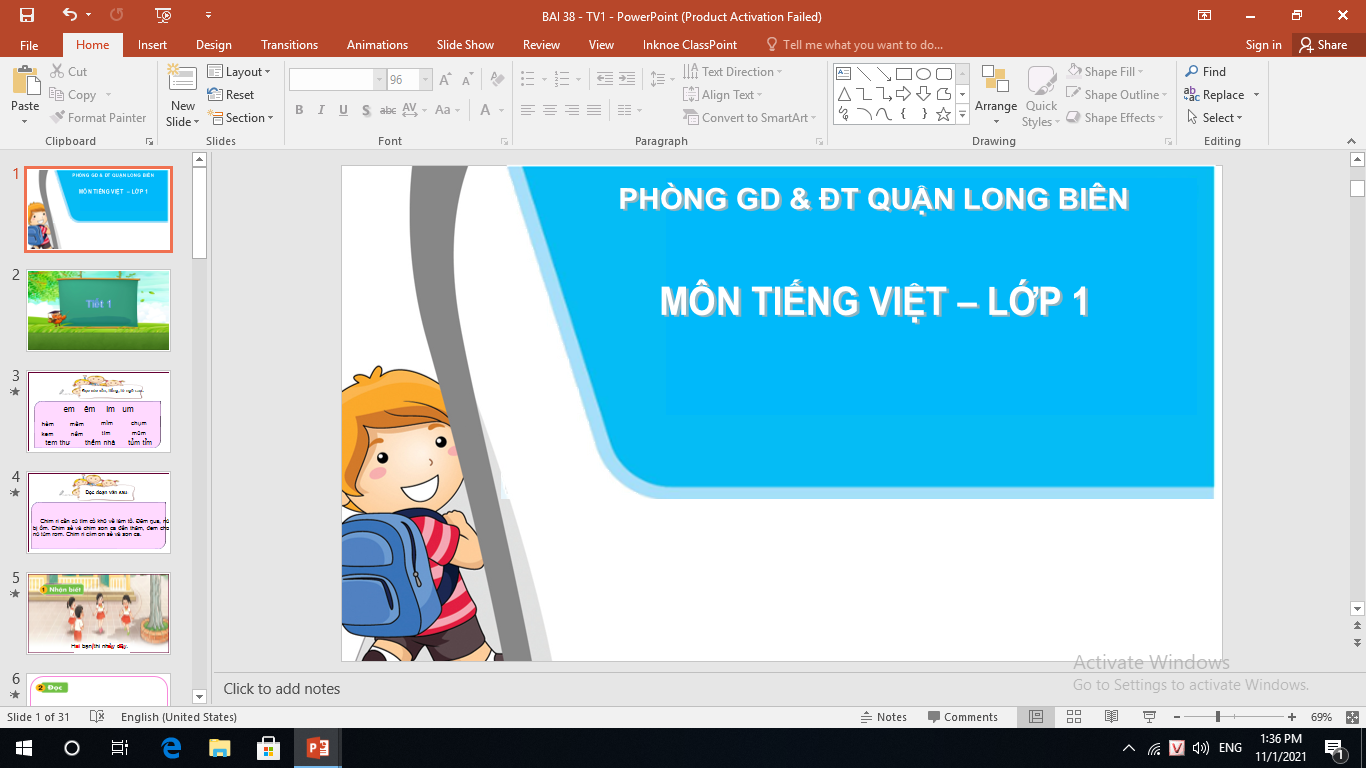 BÀI 46:  ac ¨c   ©c
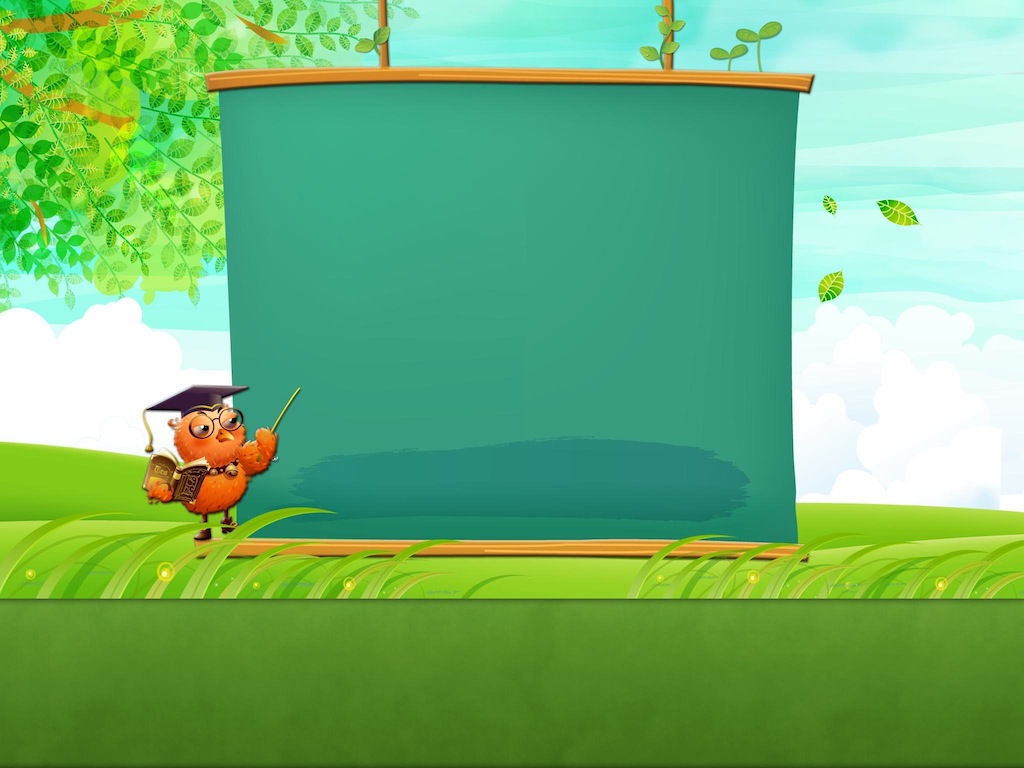 ac  ¨c   ©c
Tiết 1
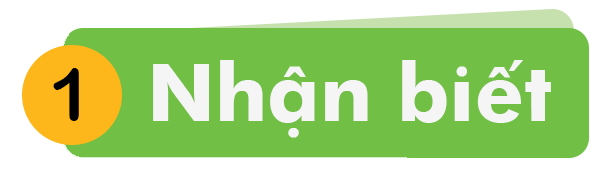 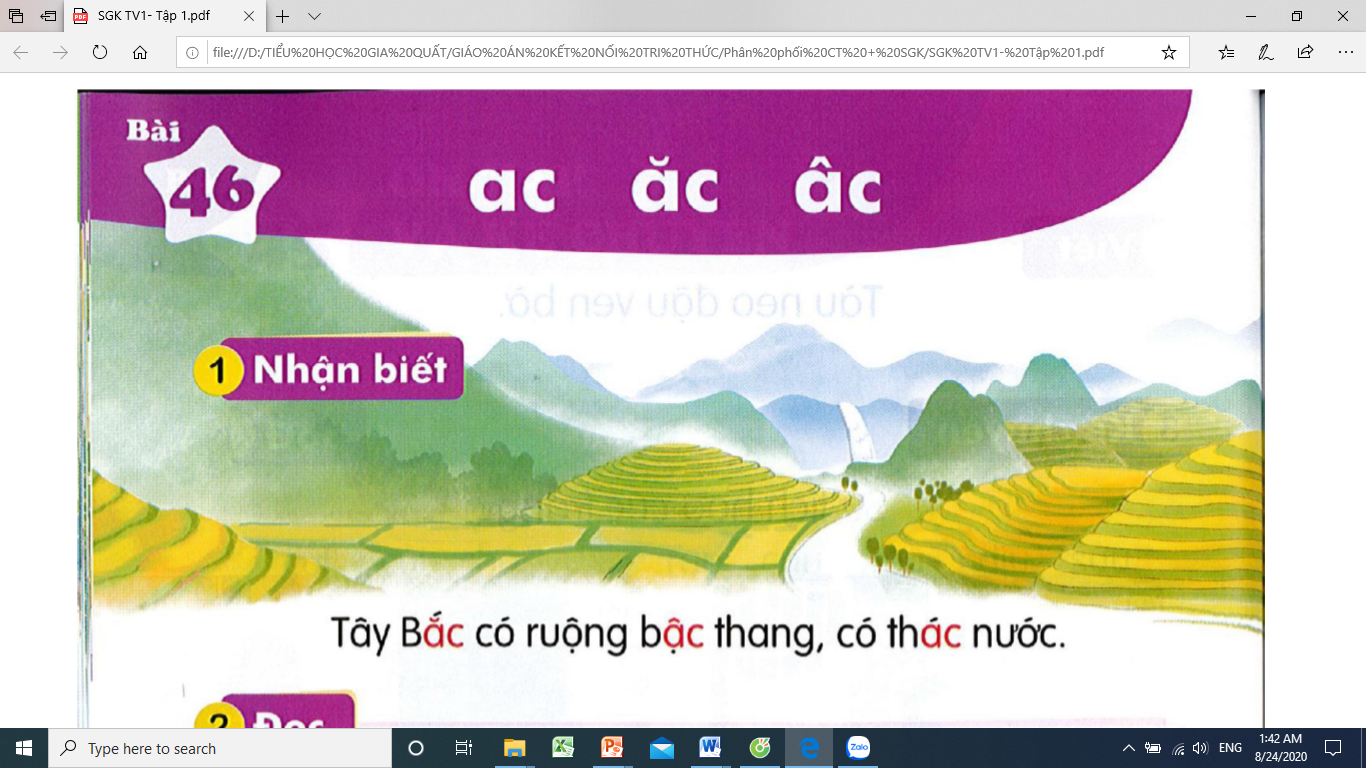 T©y B¾c cã ruéng bËc thang, cã th¸c n­ưíc.
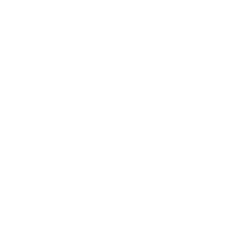 Bài
ac  ¨c   ©c
46
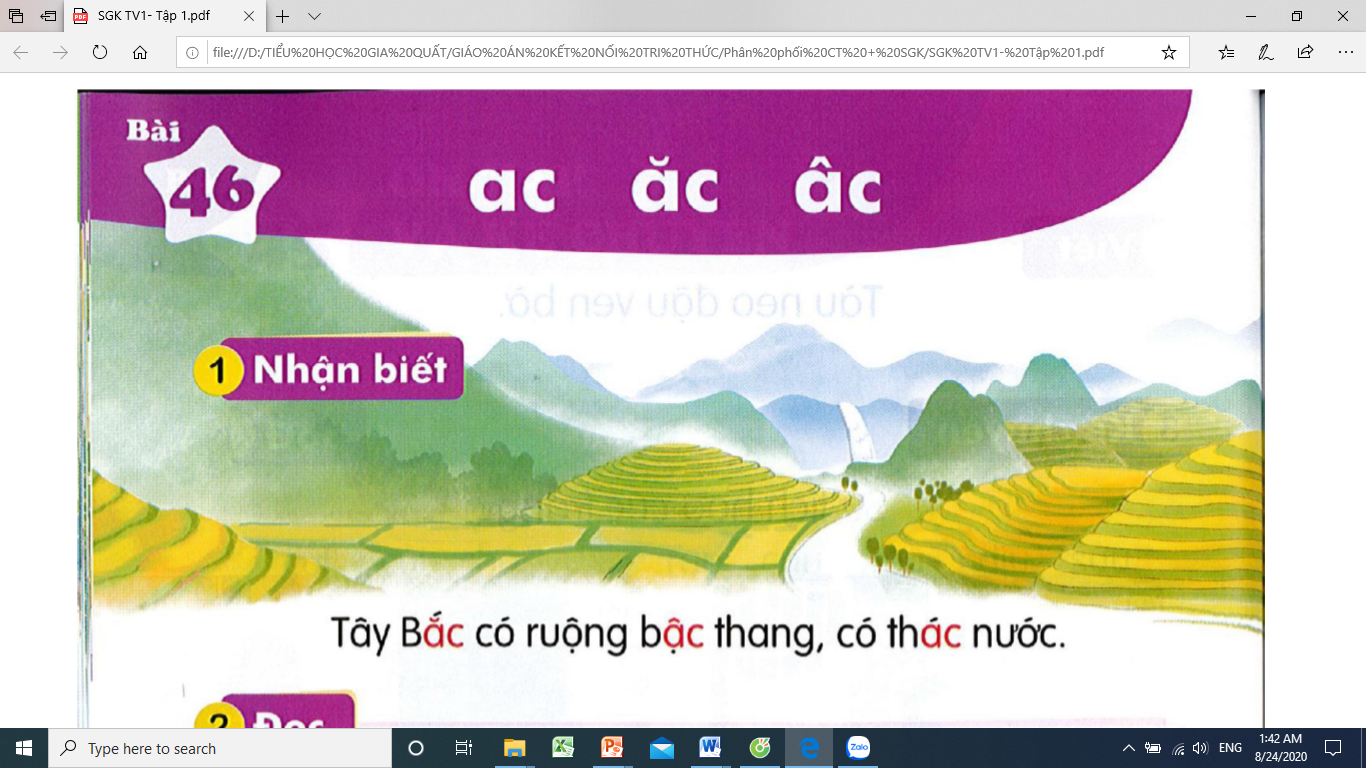 T©y B¾c cã ruéng bËc thang, cã th¸c n­ưíc.
¨c
ac
©c
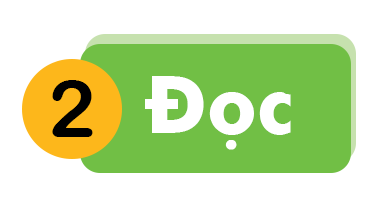 ­©c
¨c
ac
­©c
¨c
ac
­©c
ac
¨c
¨c
­©c
ac
­©c
¨c
ac
th
ac
,
thac
l¹c
lac
nh¹c
nhac
¨c
nh¨c
g©c
gi©c
gÊc
nh¾c
mÆc
giÊc
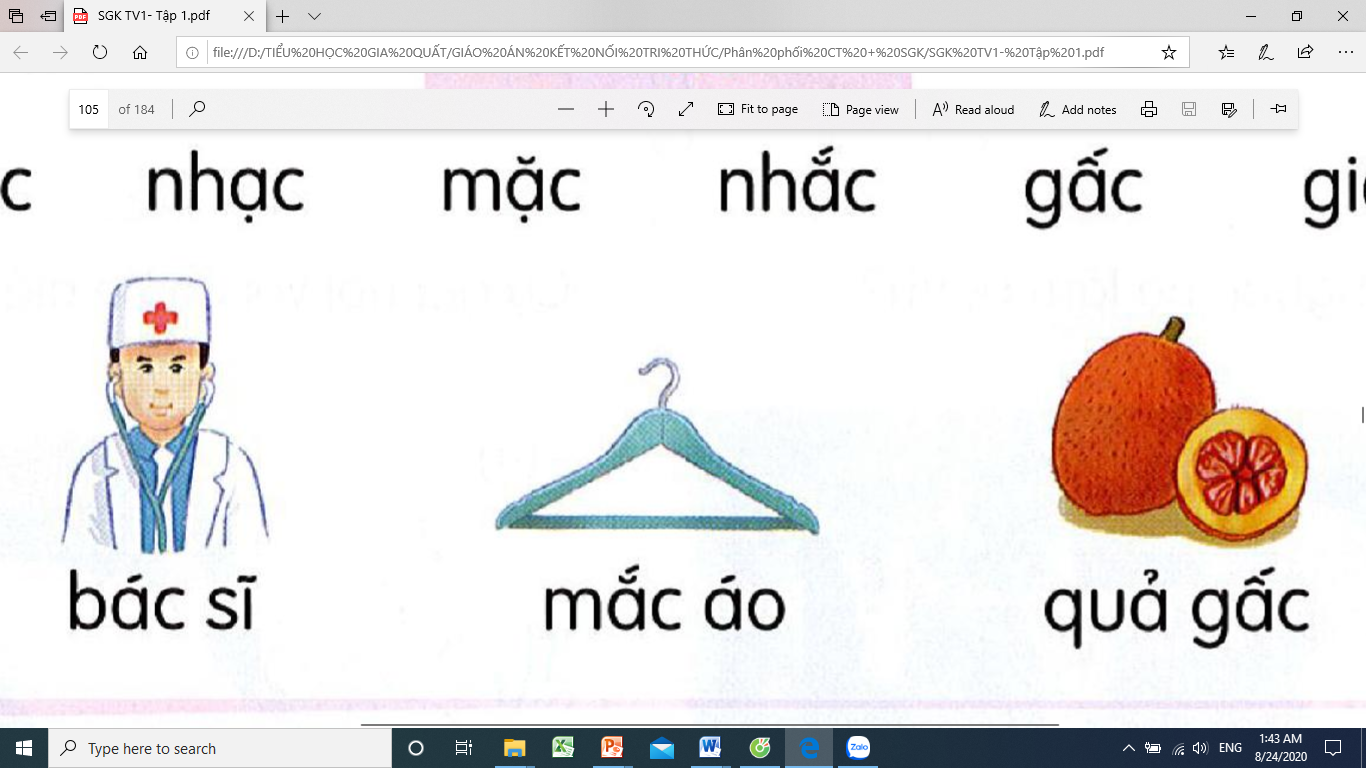 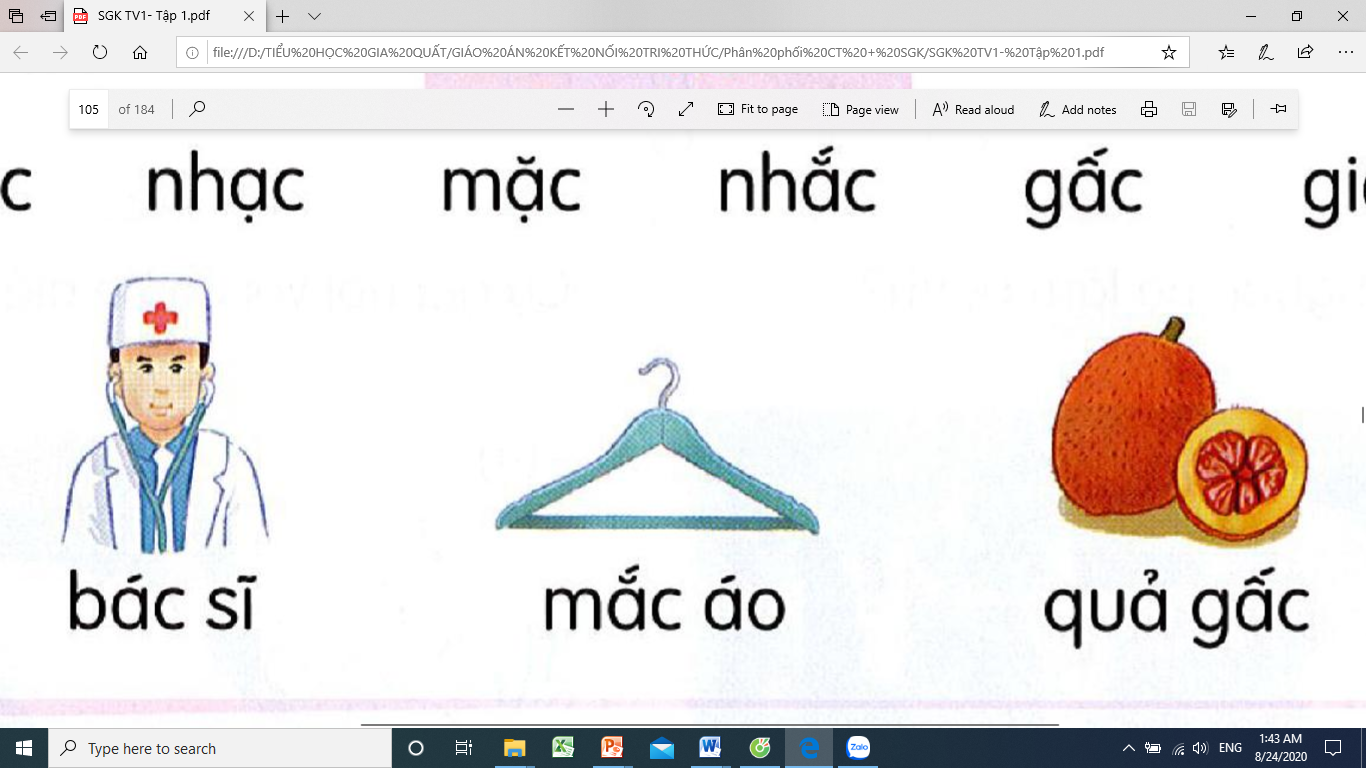 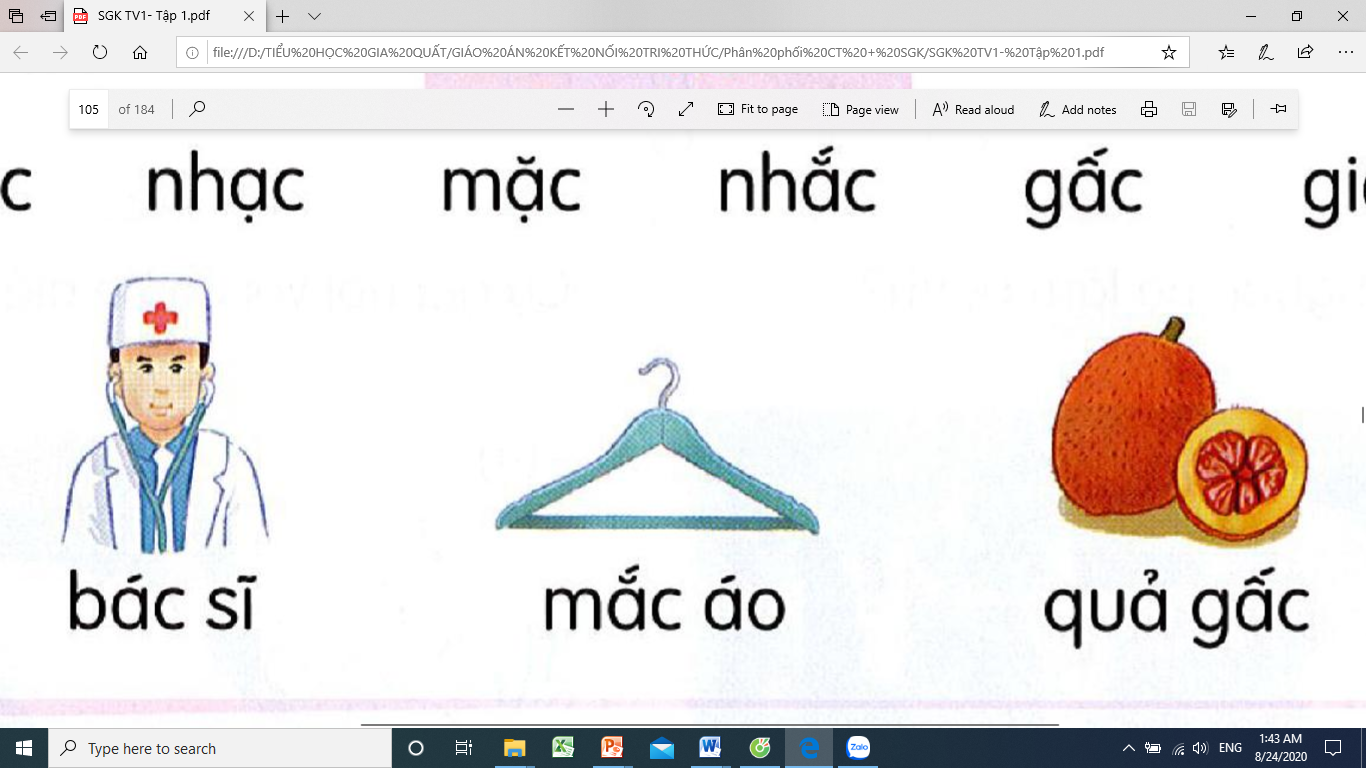 qu¶ gÊc
b¸c sÜ
m¾c ¸o
ac
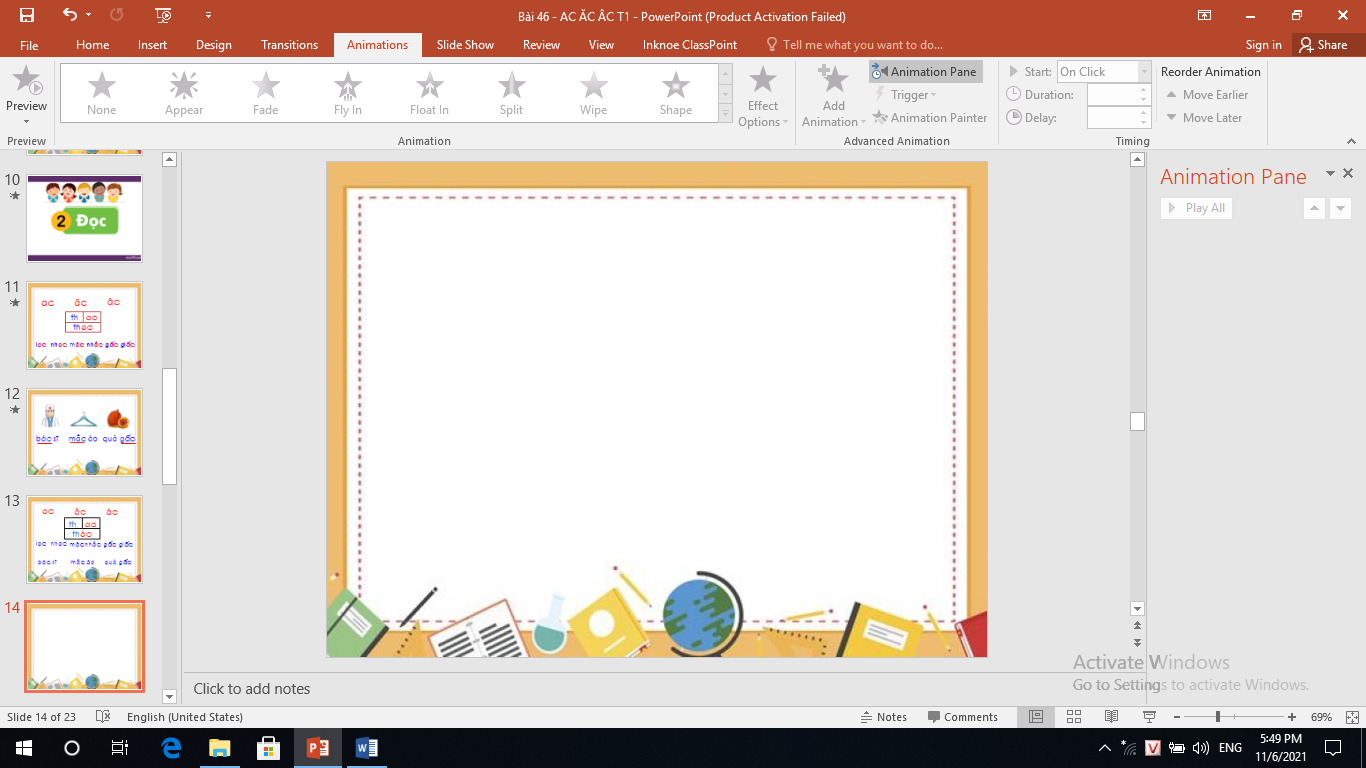 ¨c
­©c
th
ac
th¸c
l¹c
nh¹c
gÊc
nh¾c
mÆc
giÊc
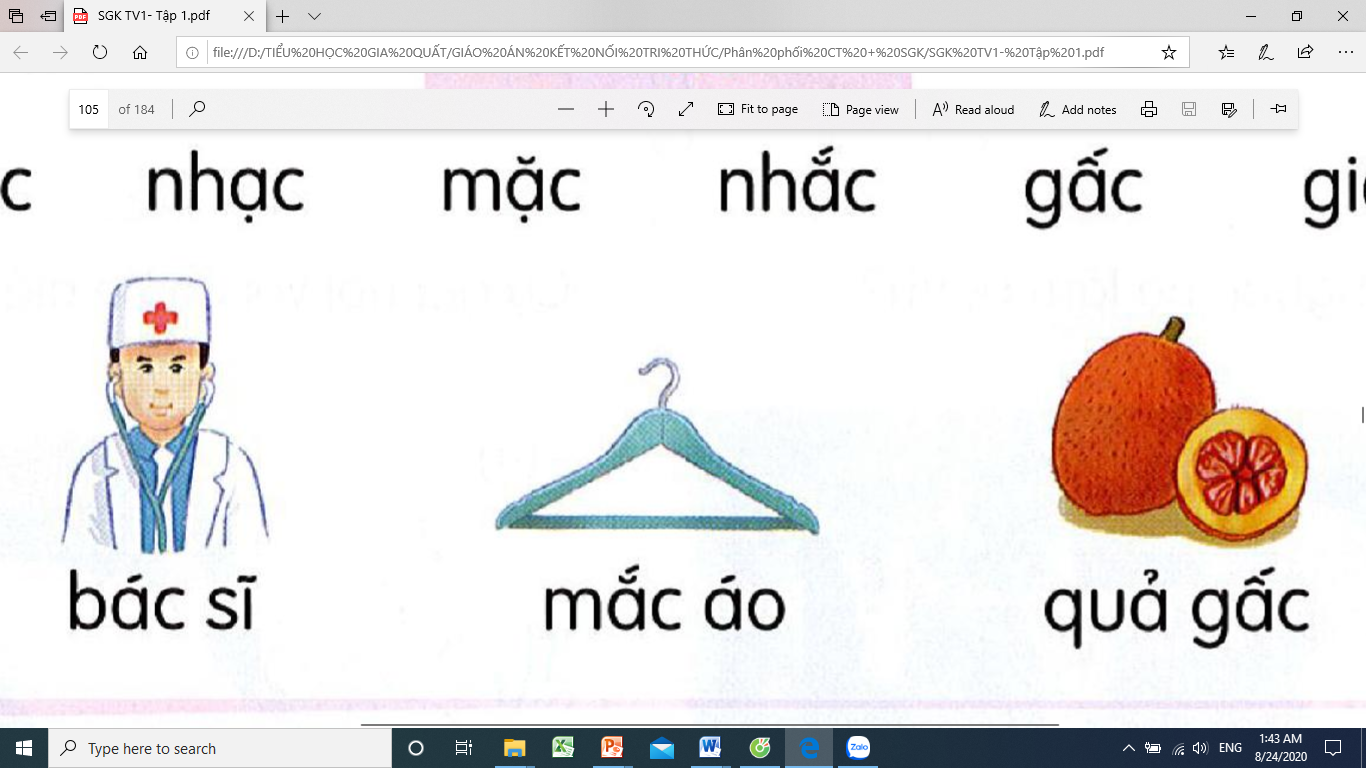 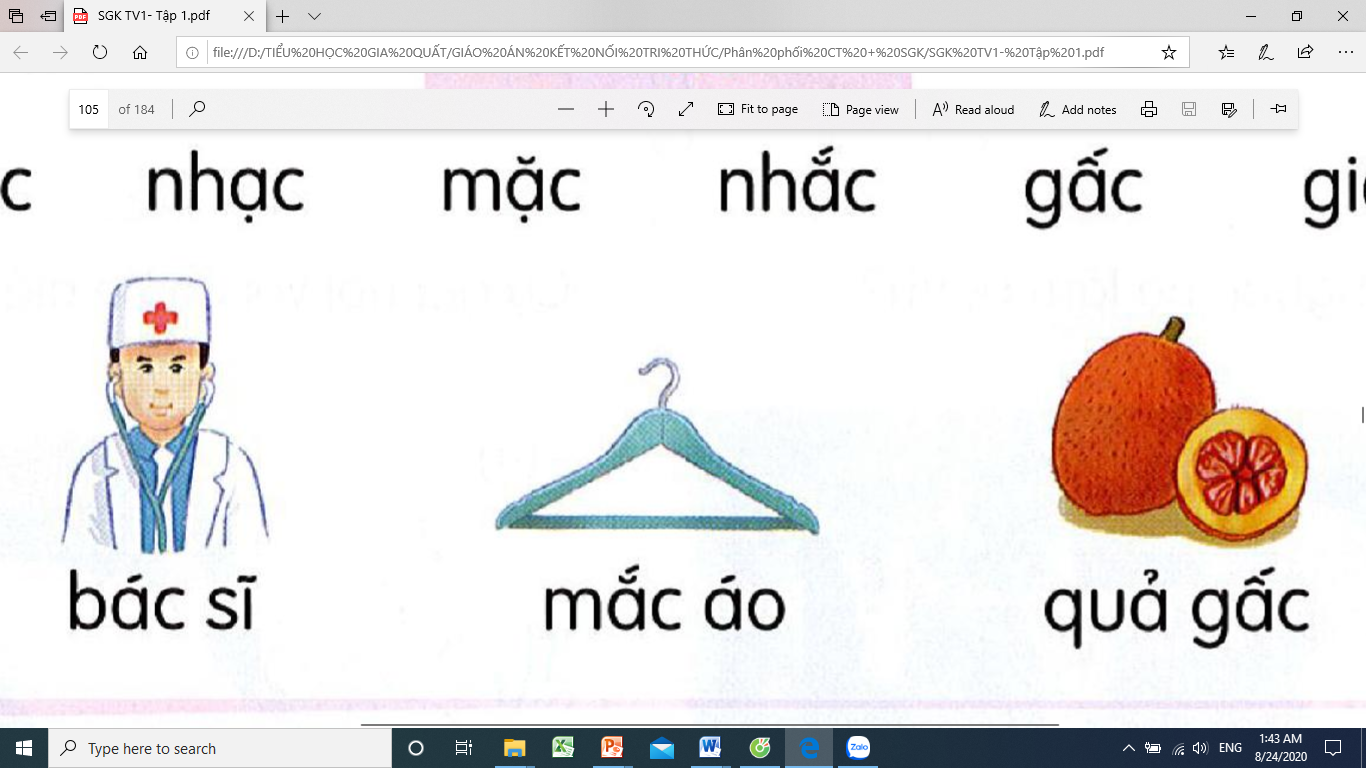 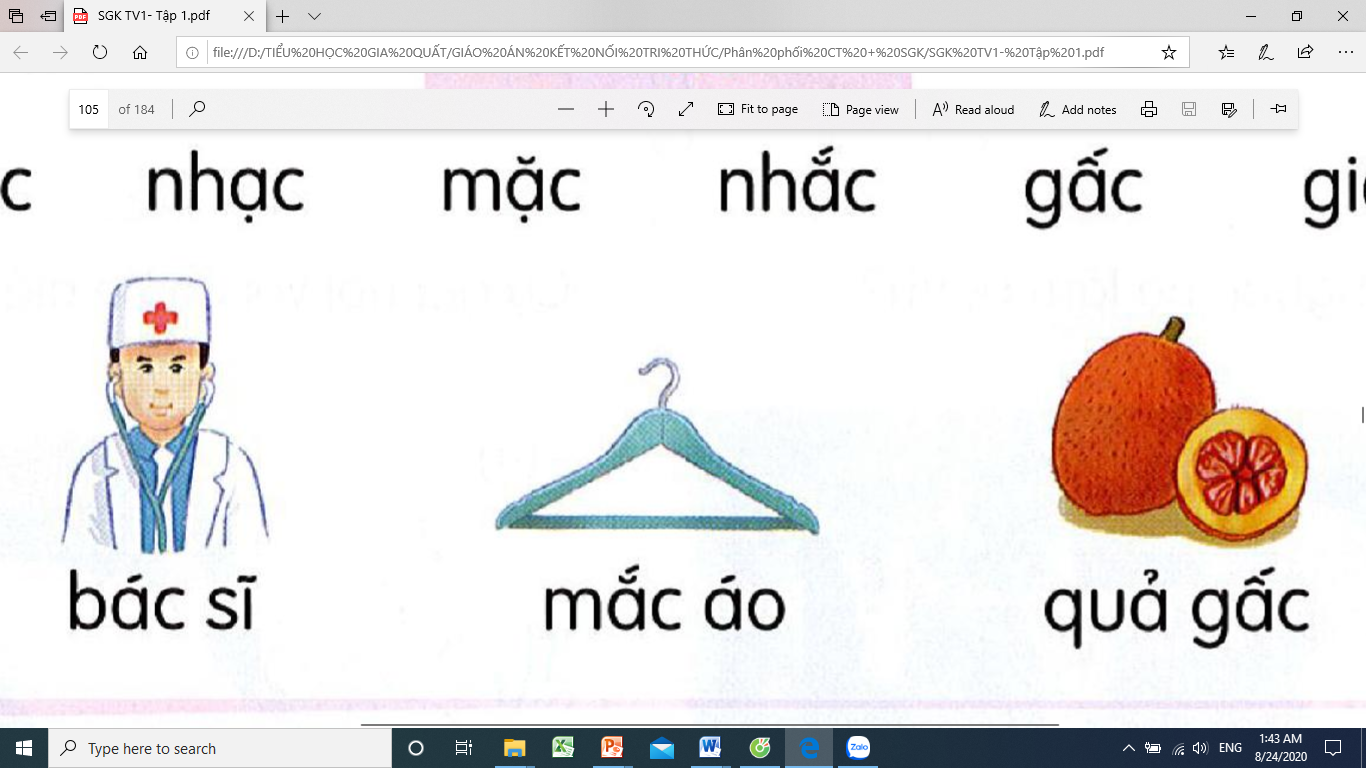 b¸c sÜ
m¾c ¸o
qu¶ gÊc
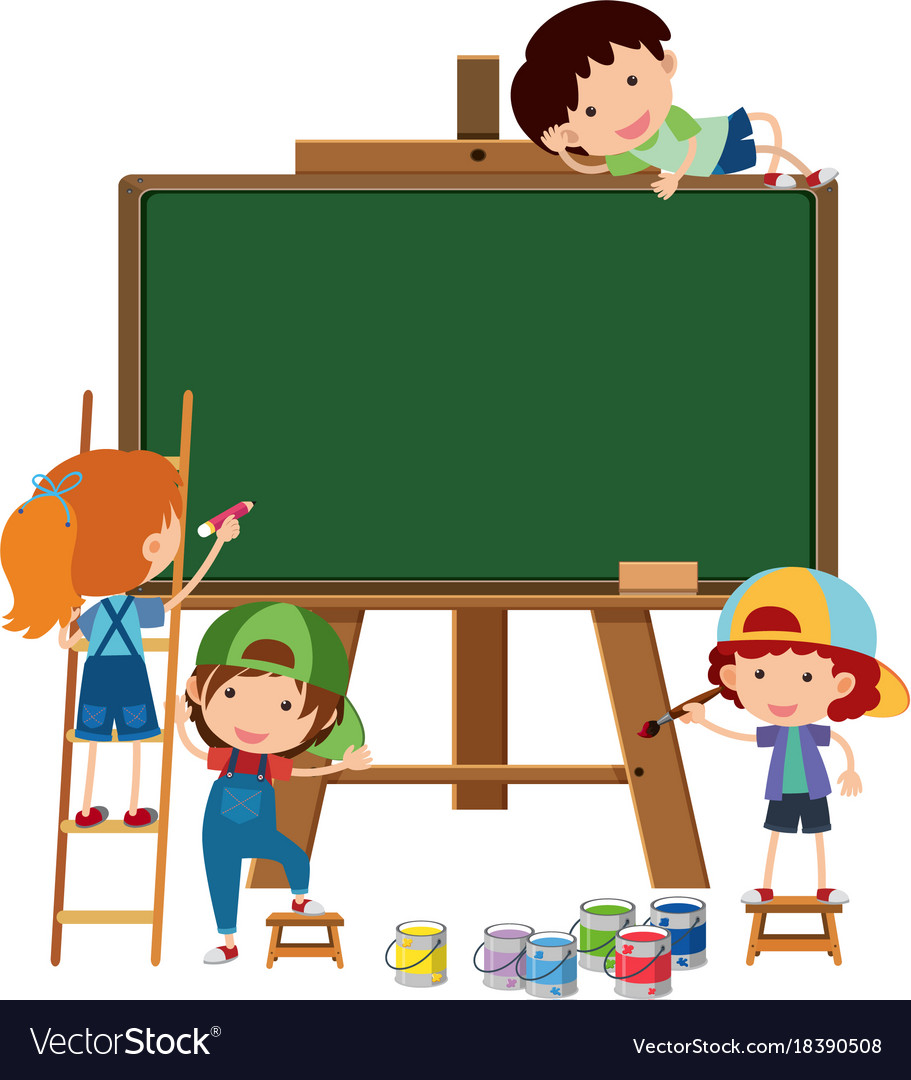 ViÕt b¶ng con
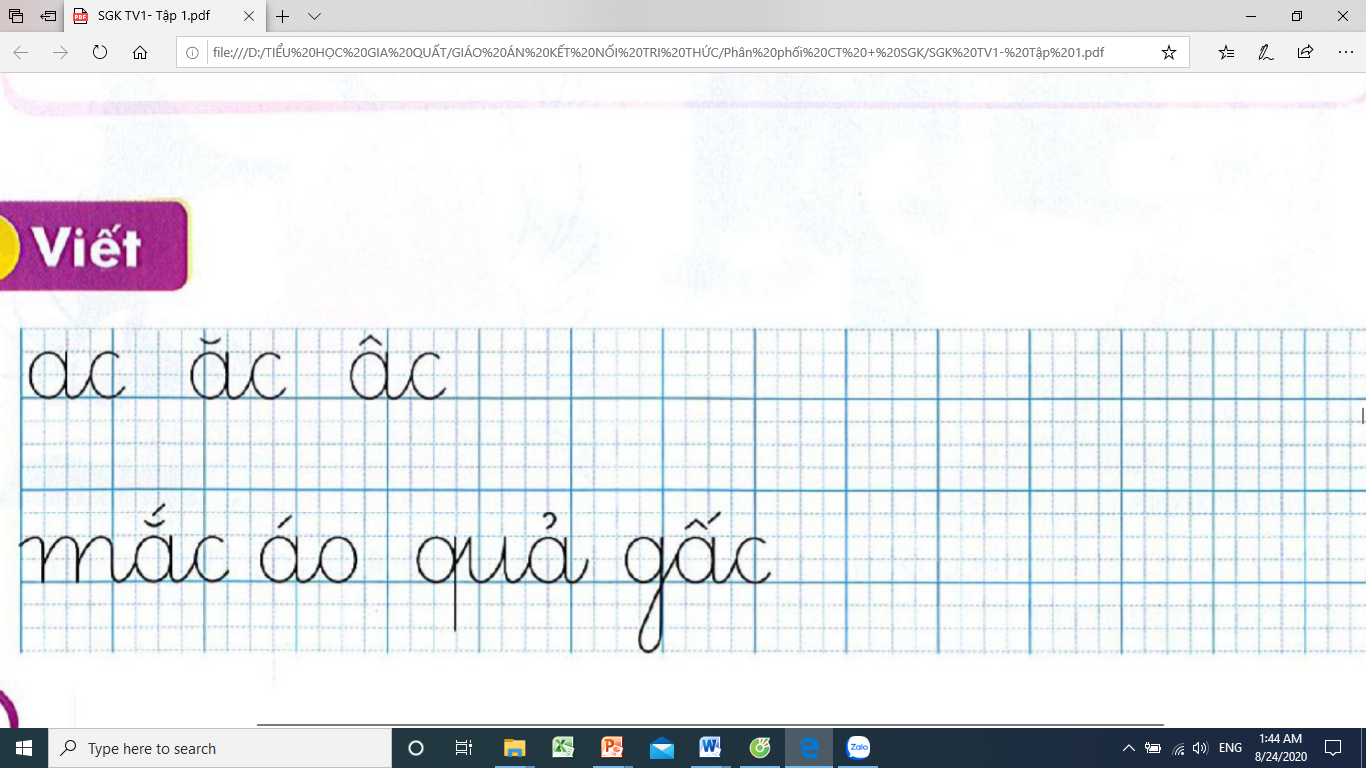 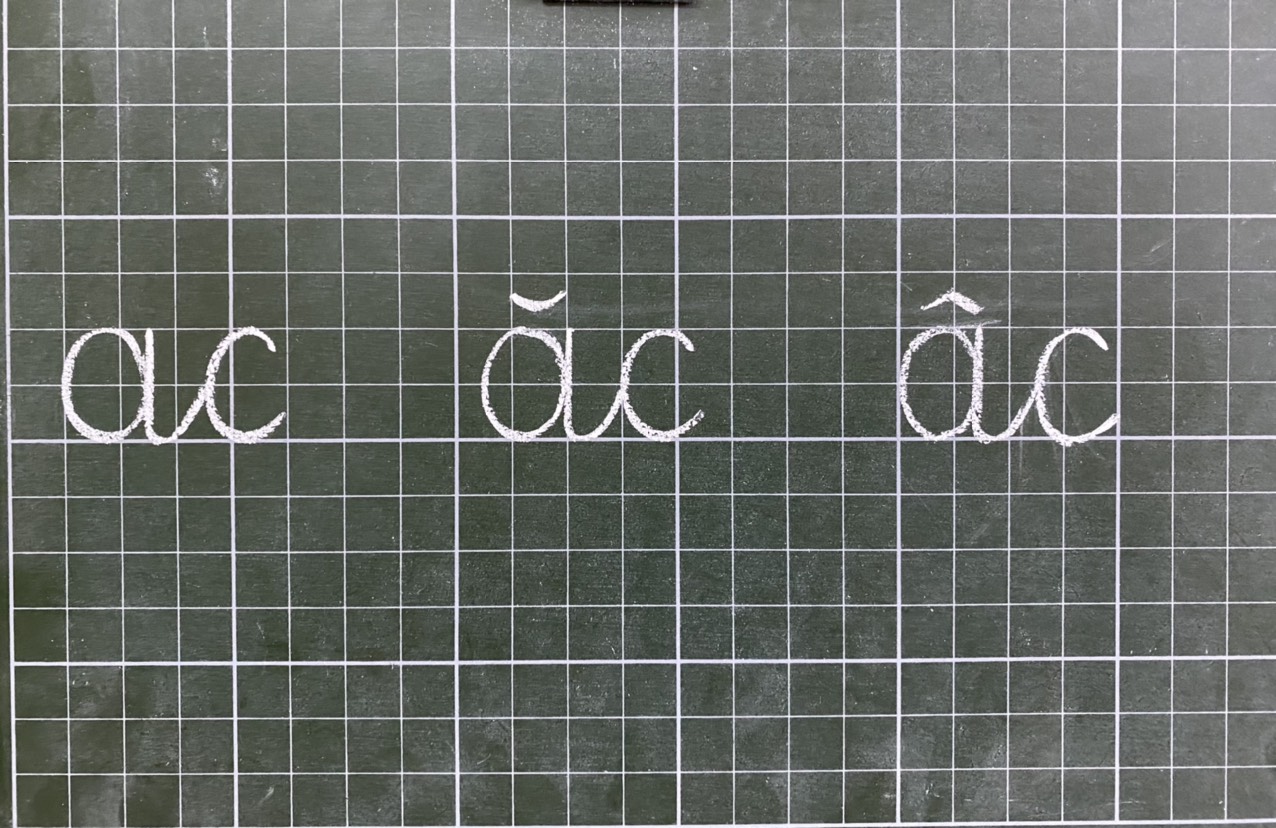 4
ac
ăc
âc
3
2
1
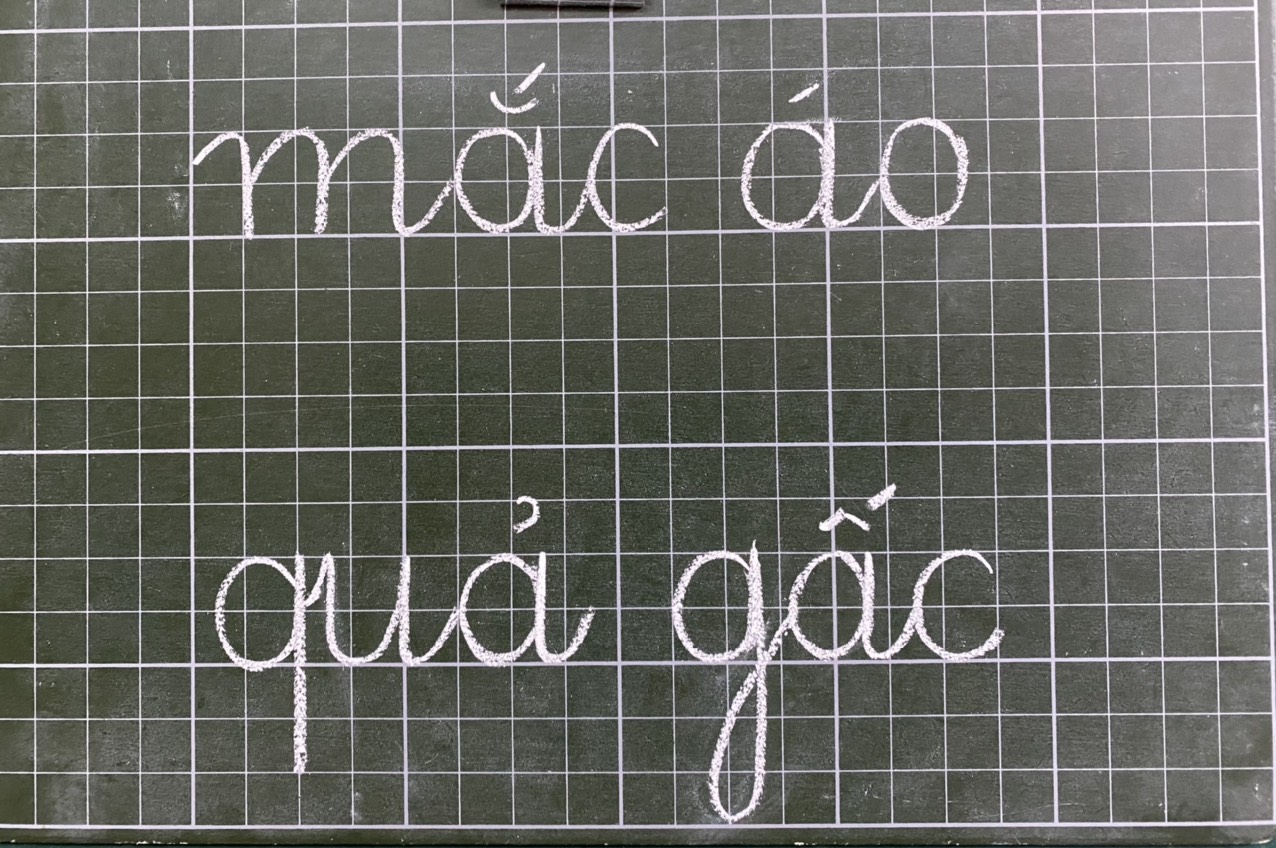 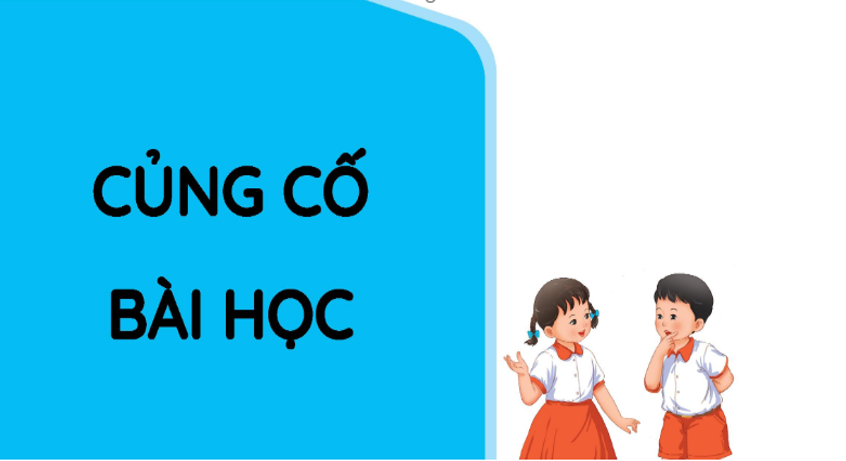